Figure 1. Basic amino acid distribution in DPL.
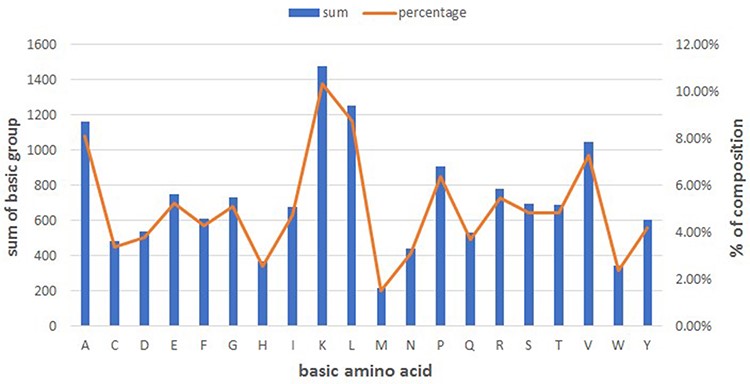 Database (Oxford), Volume 2020, , 2020, baaa089, https://doi.org/10.1093/database/baaa089
The content of this slide may be subject to copyright: please see the slide notes for details.
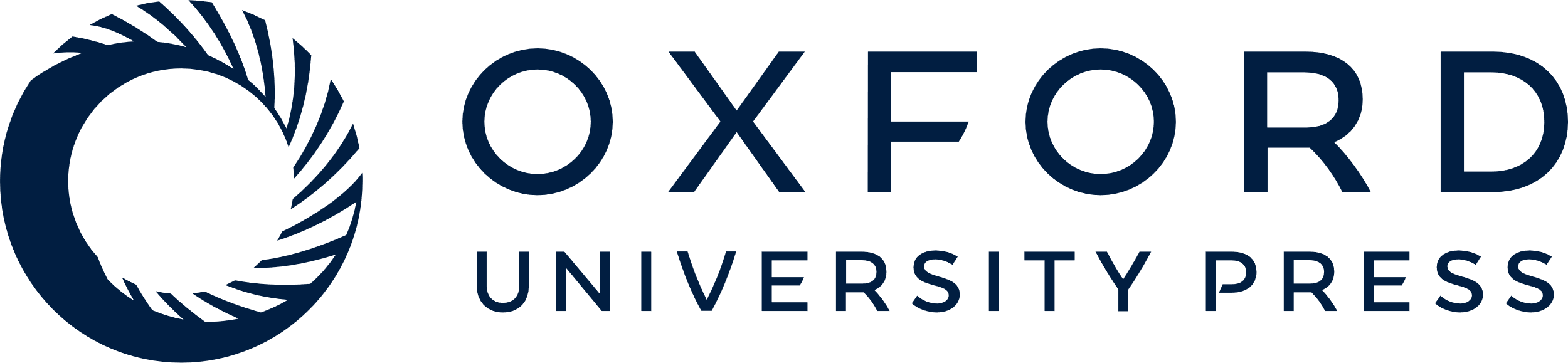 [Speaker Notes: Figure 1. Basic amino acid distribution in DPL.


Unless provided in the caption above, the following copyright applies to the content of this slide: © The Author(s) 2020. Published by Oxford University Press.This is an Open Access article distributed under the terms of the Creative Commons Attribution License (http://creativecommons.org/licenses/by/4.0/), which permits unrestricted reuse, distribution, and reproduction in any medium, provided the original work is properly cited.]
Figure 2. The proportion of different length of peptide in DPL.
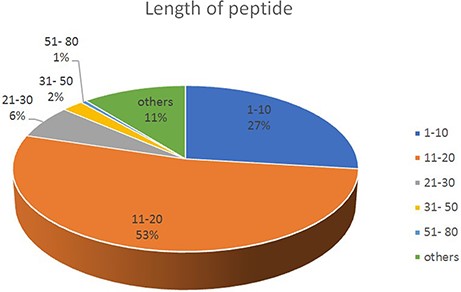 Database (Oxford), Volume 2020, , 2020, baaa089, https://doi.org/10.1093/database/baaa089
The content of this slide may be subject to copyright: please see the slide notes for details.
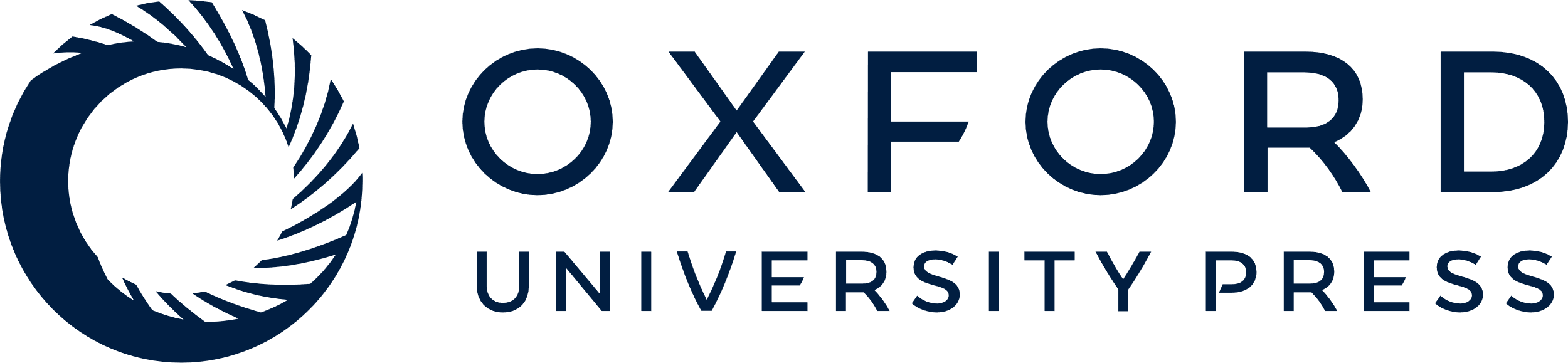 [Speaker Notes: Figure 2. The proportion of different length of peptide in DPL.


Unless provided in the caption above, the following copyright applies to the content of this slide: © The Author(s) 2020. Published by Oxford University Press.This is an Open Access article distributed under the terms of the Creative Commons Attribution License (http://creativecommons.org/licenses/by/4.0/), which permits unrestricted reuse, distribution, and reproduction in any medium, provided the original work is properly cited.]
Figure 3. The proportion of two kinds of peptide structure in DPL.
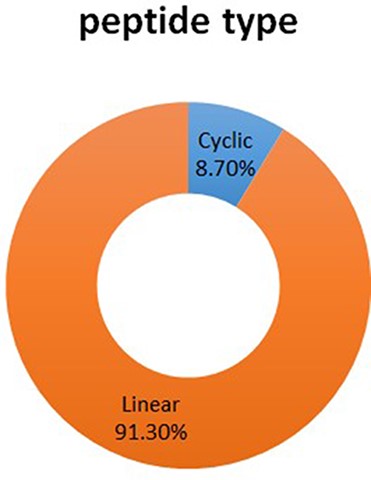 Database (Oxford), Volume 2020, , 2020, baaa089, https://doi.org/10.1093/database/baaa089
The content of this slide may be subject to copyright: please see the slide notes for details.
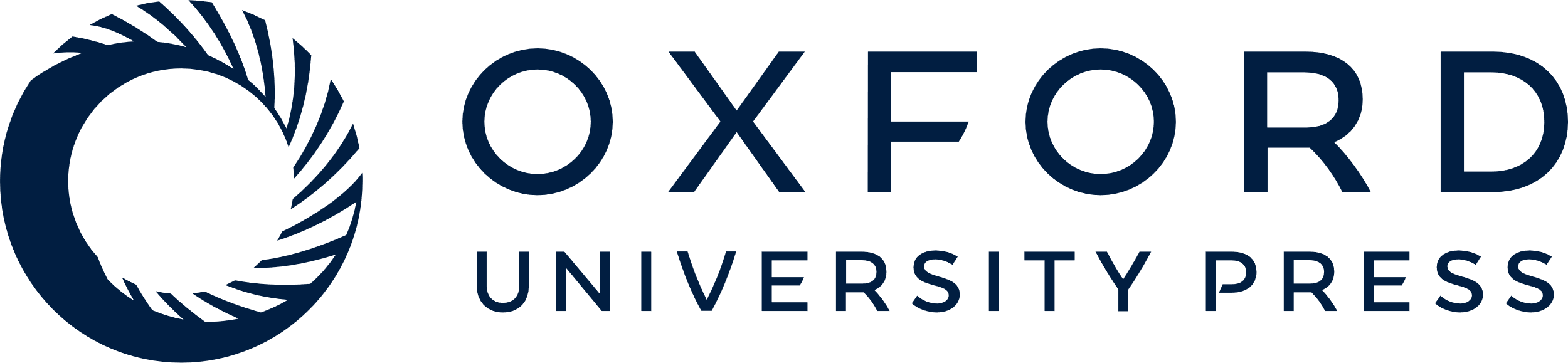 [Speaker Notes: Figure 3. The proportion of two kinds of peptide structure in DPL.


Unless provided in the caption above, the following copyright applies to the content of this slide: © The Author(s) 2020. Published by Oxford University Press.This is an Open Access article distributed under the terms of the Creative Commons Attribution License (http://creativecommons.org/licenses/by/4.0/), which permits unrestricted reuse, distribution, and reproduction in any medium, provided the original work is properly cited.]
Figure 4. The functions of peptides in DPL.
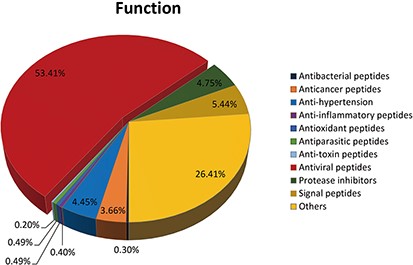 Database (Oxford), Volume 2020, , 2020, baaa089, https://doi.org/10.1093/database/baaa089
The content of this slide may be subject to copyright: please see the slide notes for details.
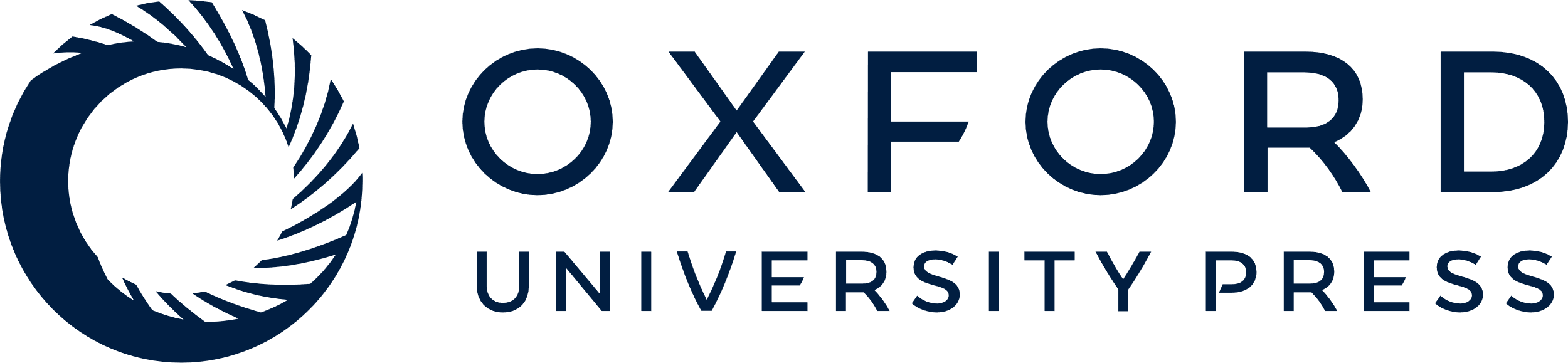 [Speaker Notes: Figure 4. The functions of peptides in DPL.


Unless provided in the caption above, the following copyright applies to the content of this slide: © The Author(s) 2020. Published by Oxford University Press.This is an Open Access article distributed under the terms of the Creative Commons Attribution License (http://creativecommons.org/licenses/by/4.0/), which permits unrestricted reuse, distribution, and reproduction in any medium, provided the original work is properly cited.]
Figure 5. The sources of peptide structure in DPL.
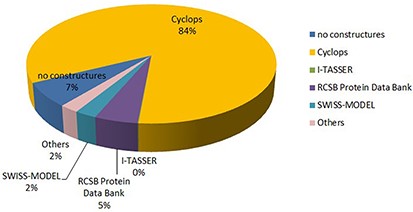 Database (Oxford), Volume 2020, , 2020, baaa089, https://doi.org/10.1093/database/baaa089
The content of this slide may be subject to copyright: please see the slide notes for details.
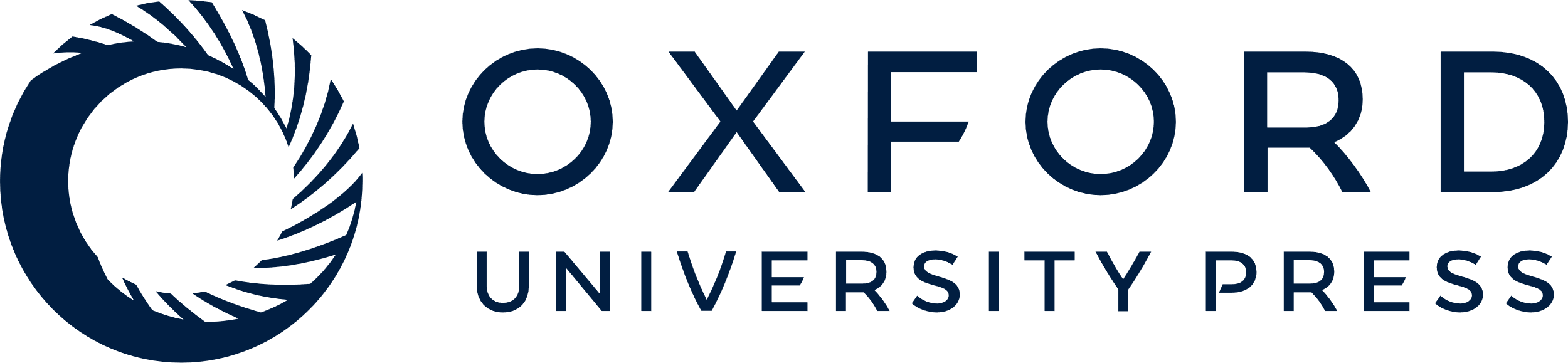 [Speaker Notes: Figure 5. The sources of peptide structure in DPL.


Unless provided in the caption above, the following copyright applies to the content of this slide: © The Author(s) 2020. Published by Oxford University Press.This is an Open Access article distributed under the terms of the Creative Commons Attribution License (http://creativecommons.org/licenses/by/4.0/), which permits unrestricted reuse, distribution, and reproduction in any medium, provided the original work is properly cited.]